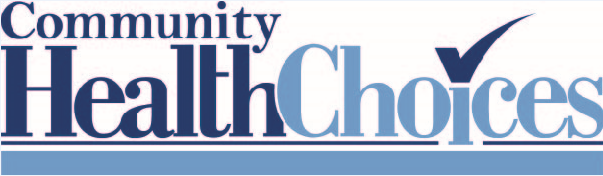 Long-term Care SubMAAC UpdatesOctober 11, 2016
Timeline Agenda
IEB Updates and Aging Waiver Enrollment Information
CHC Timeline Assumptions
CMS Waiver Authority
2
[Speaker Notes: Dual eligibles definition.]
Aging Waiver Enrollment
How many Aging Waiver consumers have been enrolled since April 1 and how many have started services?
As of 9/30/2016, 3,846 individuals have been enrolled in the Aging Waiver.
3
Aging Waiver Enrollment
4
Aging Waiver Enrollment
At August’s meeting, stated that Aging Waiver enrollment is up an average of 94% from February through June 2016 compared to February through June 2015 but these figures were not shown or distributed. (And this data isn’t reflected with the data presented in DHS’ September monthly data report.)  
The Monthly Data Report is total census and is adjusted for attrition. The Aging waiver has a significant attrition rate.
5
IEB Updates
How many waiver applications have been mailed out by Maximus since April 1, 2016? 
As of August 31, 2016, 11,366 applications have been mailed to referred applicants.  
Since April 1, 2016, how many waiver applications have been mailed by Maximus but not returned by the consumer?  Of this number, how many were 60 or over?
As of August 31, 2016, 8,621 (76%) applicants were not returned.
As of August 31, 2016, 6,858 (80%) were sent to people over the age of 60 and not returned.
6
IEB Updates
What percentage of individuals who started the application process by calling Maximus during the period April 1, 2015 to June 30, 2015 subsequently filed a PA 600?
For this time period, 1,458 applications were started with a referral source within the application of ‘call.’  All returned a PA600. Additional applications were started  but did not have a referral source entered.
Please note that other applications started without PA600 returned may have been AAA referrals, but the referral source field was left blank.
7
IEB Updates
What is the average length of time between application and eligibility determination as well as eligibility determination and service start-up for Aging Waiver applications initiated since July 1, 2016? 
As of August 31, 2016:
37.3 Days for all waiver programs
47.6 for Aging Waiver Only
8
IEB Updates
Percentage of Applications Closed within 30 days:
9
IEB Updates
Data not yet available:
Disposition for closed cases (will be available after November, 2017)
The Number of individuals enrolled in the Aging Waiver who have started services
Aging Waiver Attrition Rate
10
CHC Timeline Assumptions
Five Protests Under Review
DHS has 15 days to respond after a protest is filed
The 5 protestor has 10 days to respond to our response
DHS – OA has 35 days to review the protests and make a decision
This timeline does not assume relief sought in Commonwealth Court
Anticipated Late Fall Resolution
11
Waiver Authority Schedule
12
Applicant Experience/ADRC/PCC
To support applicants through the Medicaid and Long-term Care Financial eligibility processes, OLTL is working closely with PDA, planning to adapt the existing Person-Centered Counselor (PCC) Role associated with the Aging and Disability Resource Centers to provide navigation as a relief to applicants maneuvering through the Medicaid Long-term Care eligibility process.  This will involve a personal interview, resource review, decision support, and follow-up and will be initiated in phases starting as early as Fall, 2016.  
Operational Components:
Requires IEB Referral
Involves the ADRC Call Center to schedule PCC sessions
PCC will support Medicaid Enrollment and other components such as Physician Certification
Applicant will have the choice to use the service or not
SAMS will be used to track activity.
13
Applicant Experience/IEB Support
This proposal involves changing the process flow to offer an in-home visit at the beginning of the process to address concerns by applicants, providers and advocates about how the IEB can be more responsive to address the specific needs of the applicant for information about the process, what to expect, and completion of required forms, including assistance completing the PA 600L if requested. 
Operational Components:
Applicant will have choice to have an in-home visit at the front of the process – not a requirement for all applicants
Currently has staff familiar with this process throughout the state, may need additional field staff who can be deployed for in-home visits when requested 
Will require the IEB to make a phone contact to all individuals following the referral AND an additional follow-up via phone contact to ensure information received and if questions/ assistance needed for completion of PA 600L
14
CHC Updates
Selected Offerors Announced on August 30, 2016
PA Health and Wellness
UPMC For You
Amerihealth Caritas
Nine debriefs requested and six have been completed
Five protests have been received
15
Questions
16